RNA sequencing : Opportunities and Challenges
Midwest  Biopharmaceutical Statistics Workshop
May 21, 2013
Philip Ebert, Eli Lilly and Company
Human genome at ten: The sequence explosion
Nature 464, 670-671 (2010)
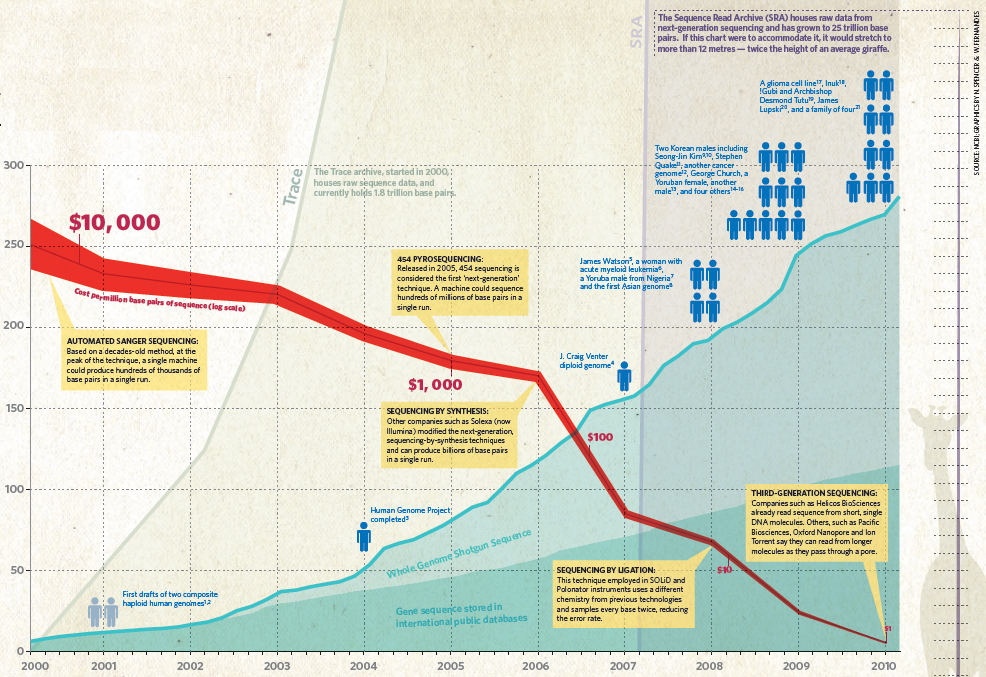 Outline
What is RNAseq?
How does it work?
Advantages to microarray
Current challenges
What are the key questions for an RNAseq experiment? 
Wet-lab
In silico
What aspects of RNAseq most impact data analysis?
Experimental design
Quality control
Sequencing bias
3
What is RNA sequencing?
Massive parallel sequencing of single RNA molecules
Millions of RNA-derived cDNA fragments per sample
Assembling the sequences into transcripts
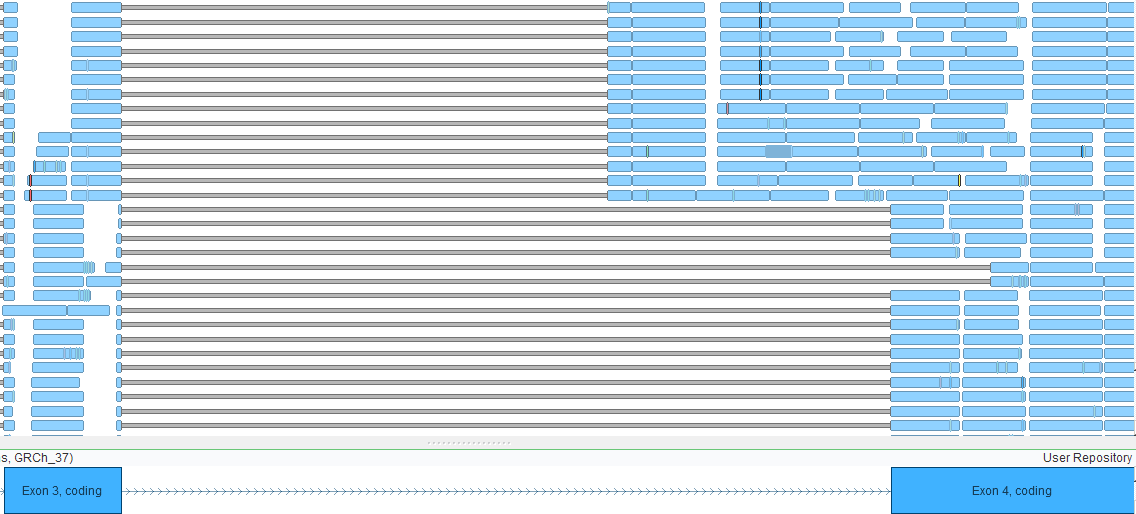 Illumina sequencing by synthesis
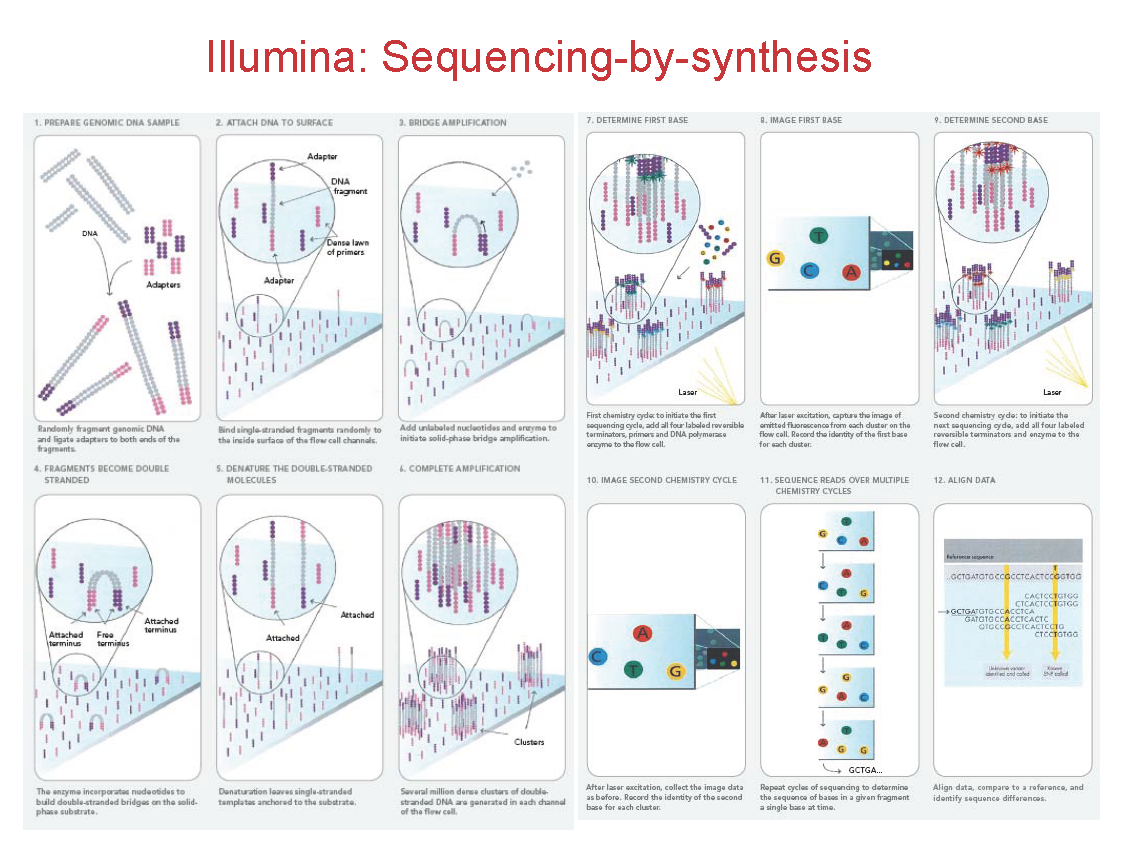 Illumina technical brochure
Sequencing apparatus
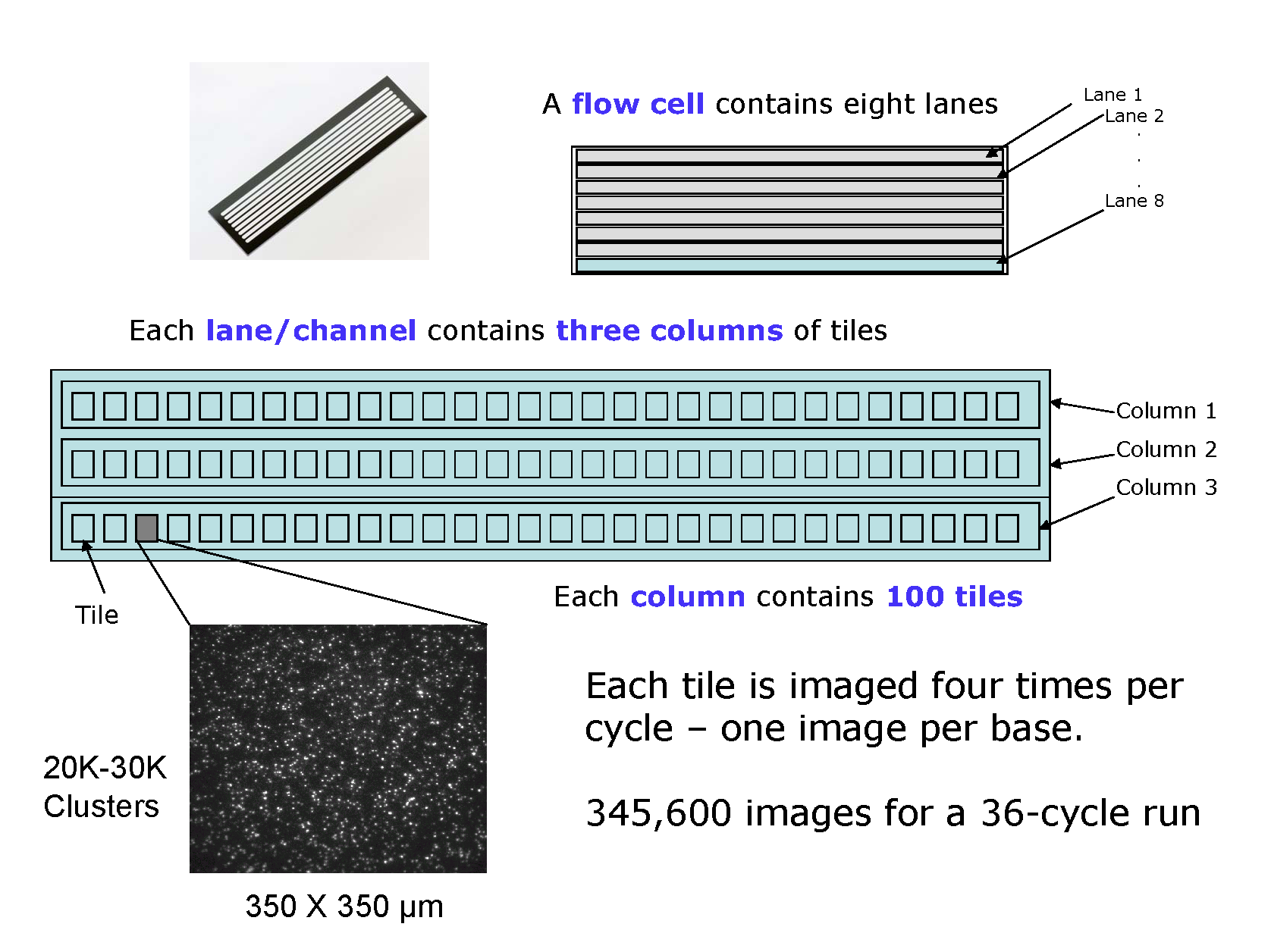 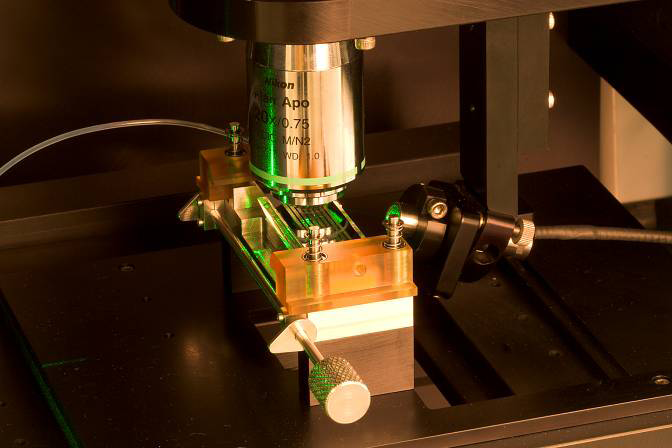 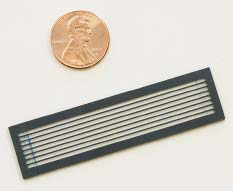 Illumina technical bulletin
Workflow
RNAseq advantages over microarray
Single-molecule resolution
Can be used for mRNA, miRNA, ncRNA
More quantitative (digital) expression analysis 
Not restricted to prior knowledge (probe on array)
Discovery of novel isoforms/genes
Mutation and novel germline SNP detection
Translocation detection
Reproducibility and sensitivity
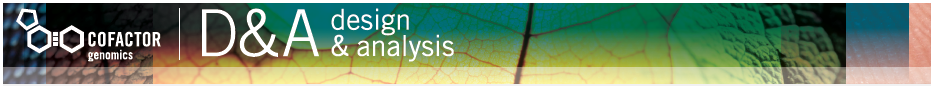 9
Reduced processing bias
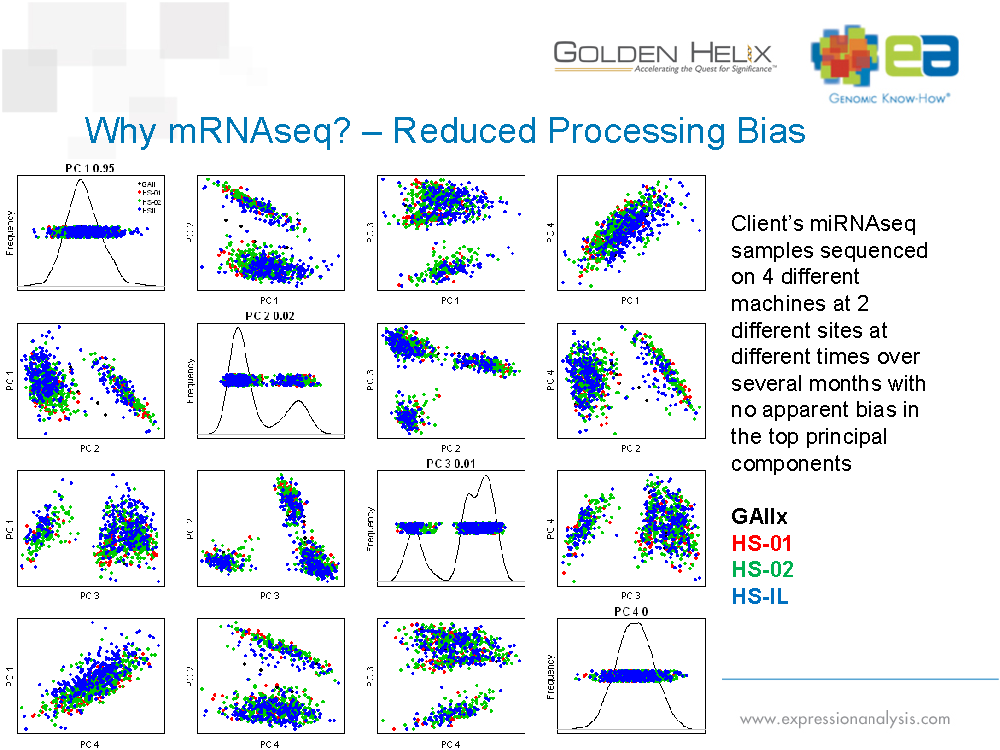 RNAseq
Challenges
Analysis of data is computationally intense
Data storage requirements 
Resolution of different isoforms is not straightforward
May require multiple different types of analysis
QC and statistical analysis practices are still being developed
Outline
What is RNAseq?
How does it work?
Advantages to microarray
Current challenges
What are the key questions for an RNAseq experiment? 
Wet-lab
In silico
What aspects of RNAseq most impact data analysis?
Experimental design
Quality control
Sequencing bias
12
Key Questions/Decisions
Decide the optimal method for specific needs
Length of read; Depth of sequencing; Strand identity
Experimental design
Technical/biological replicates; Barcoding/randomization
Decide how to analyze
Standard Workflow
QC (3’ bias, contamination, base quality)
Biological Impact
Isoform prediction
Translocation detection
Read Length dependence
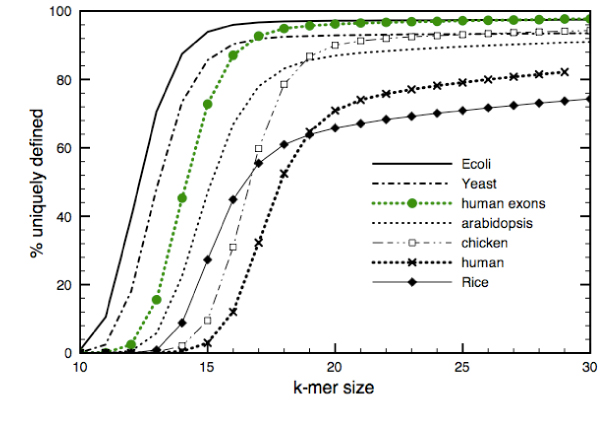 Short reads are more affected by repetitive regions
Shorter reads provide less information about splice isoforms, and are more affected by random error/polymorphisms
14
Sampling methods
Auer and Doerge Genetics (2010) 185: 405–416
Transcript prediction
Martin and Wang, Nature Reviews Genetics (2011) 11:671-682
Outline
What is RNAseq?
How does it work?
Advantages to microarray
Current challenges
What are the key questions for an RNAseq experiment? 
Wet-lab
In silico
What aspects of RNAseq most impact data analysis?
Experimental design
Quality control
Sequencing bias
17
Quality control metrics
“One of these things is not like the other!”
					- Mr. Rogers
Lilly internal data
Error rate – Quality trimming
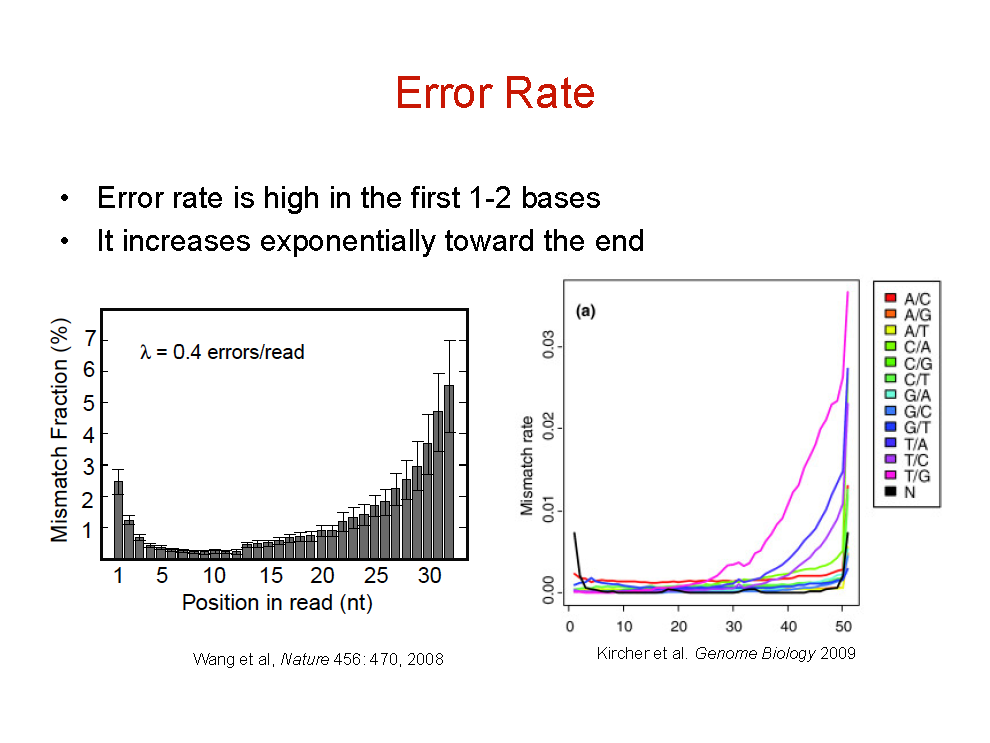 Wang et al. Nature (2008) 456:470-476
Kircher et al. Genome Biology (2009) 10:R83
3’ bias
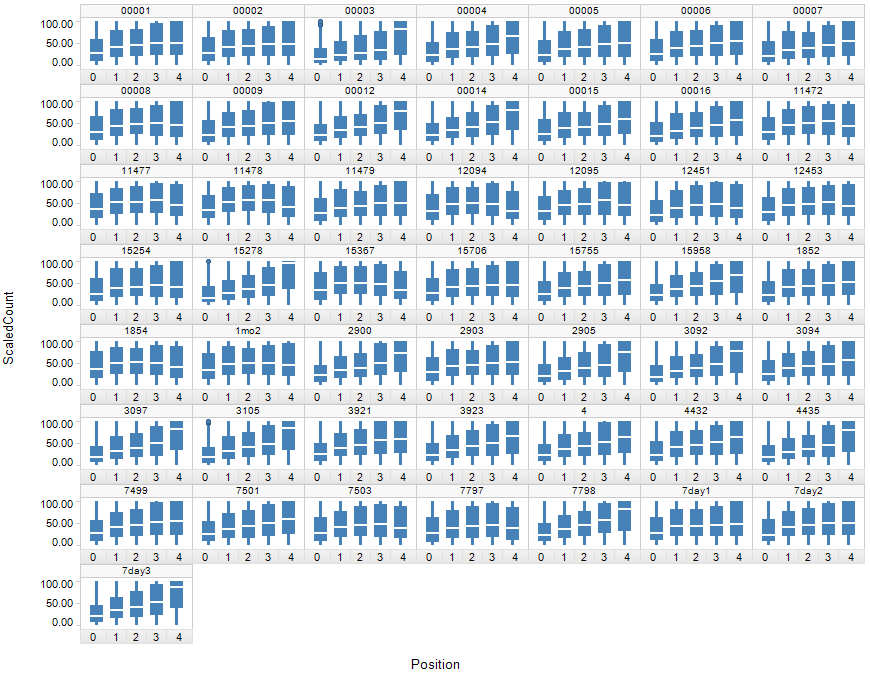 Wang et al. Nat Rev Genet (2009)10:57-63
Systematic error
Meacham et al. BMC Bioinformatics (2011) 12:451
Viral RNA contamination
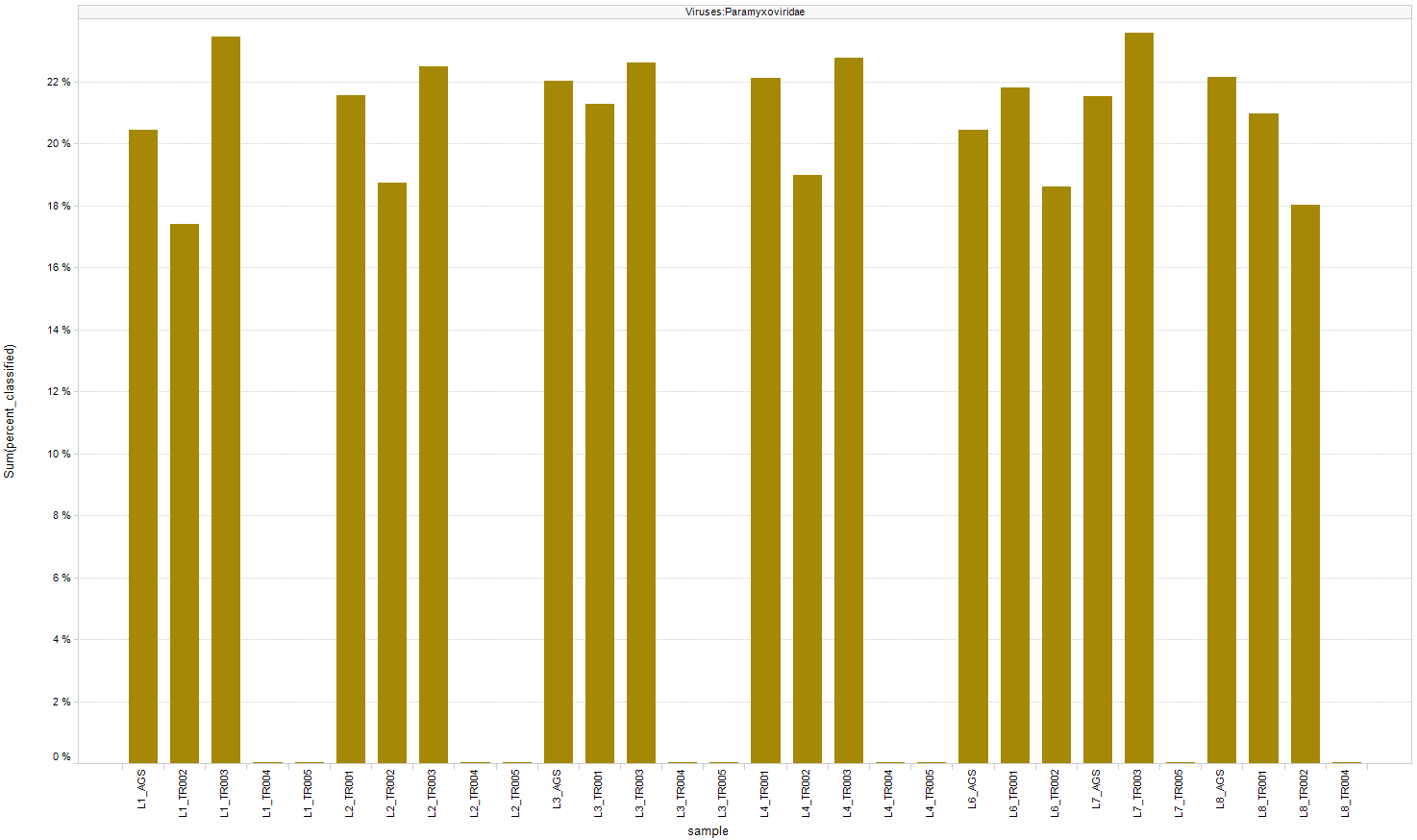 Results in reduced depth of sequencing of endogenous mRNA
Lilly internal data
Mitochondrial content
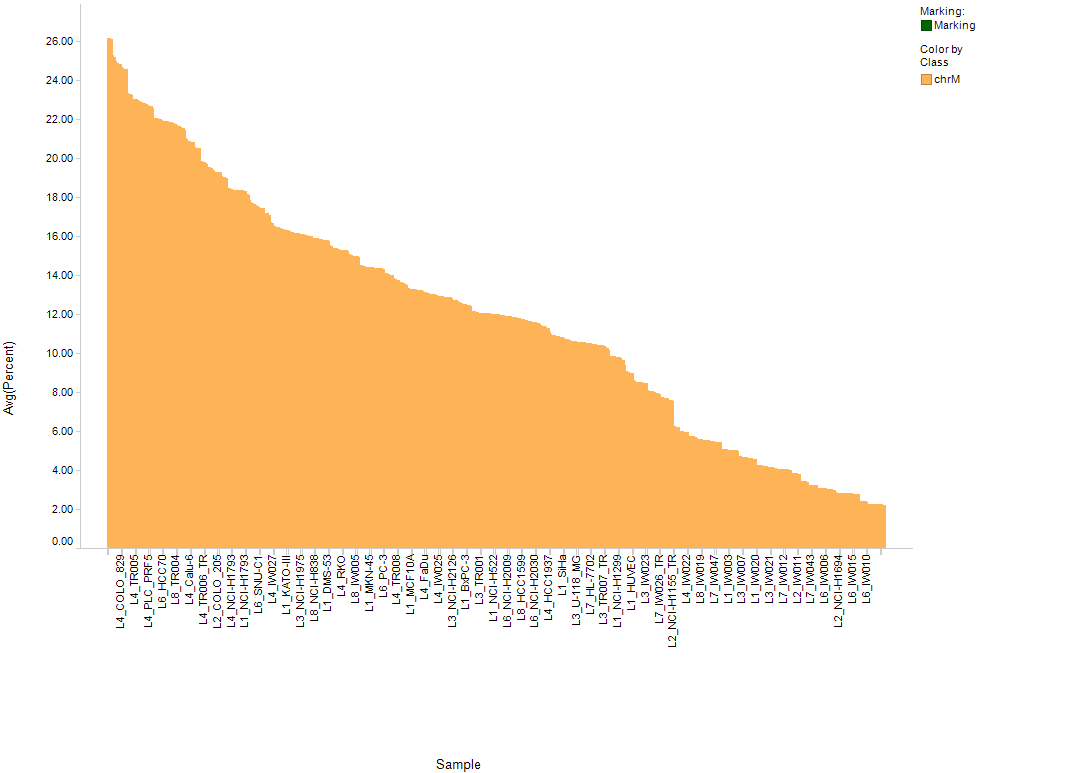 % of reads pre-mapping
Removal of mitochondrial reads before normalization recommended.
Lilly internal data
rRNA contamination
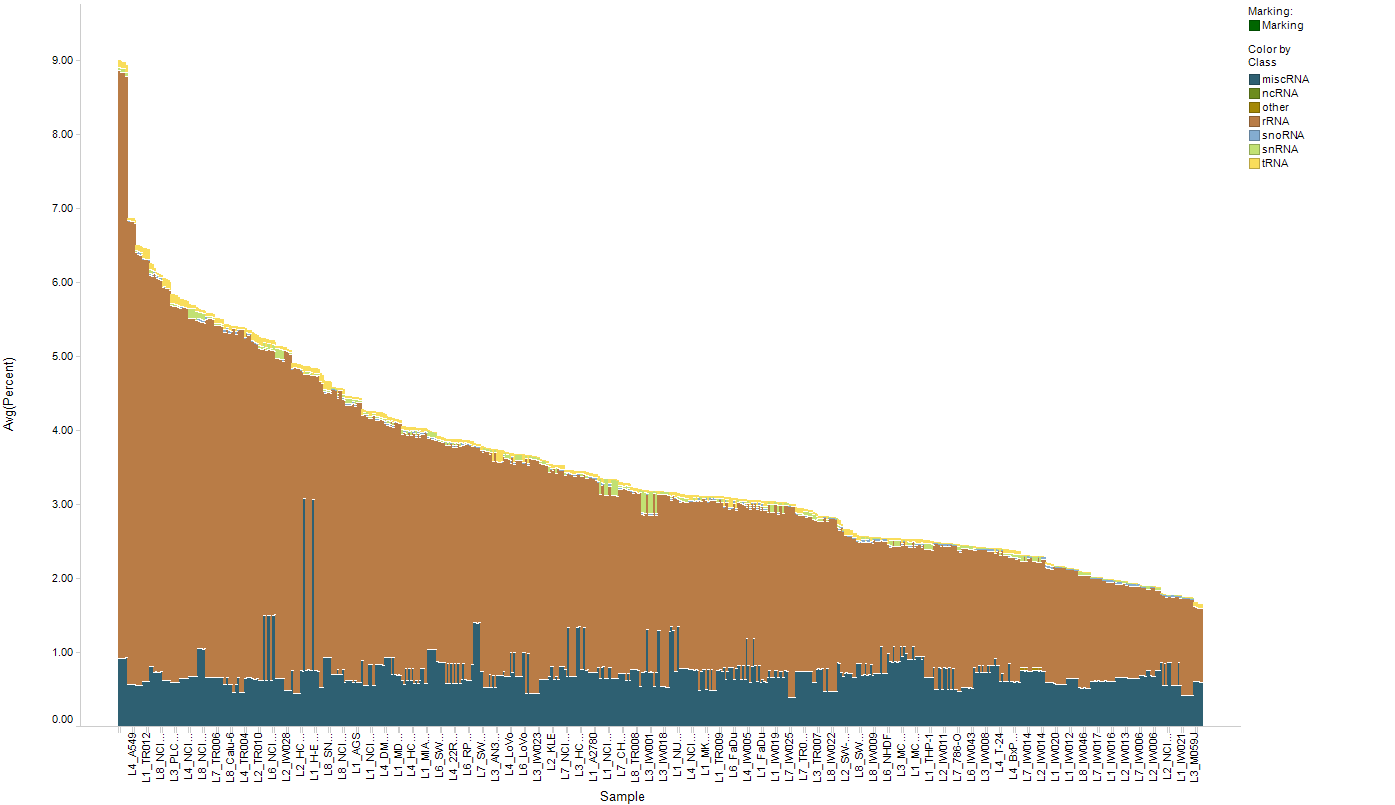 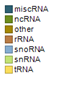 % of reads pre-mapping
Removal of rRNA reads before normalization recommended.
Lilly internal data
Summary
RNA sequencing is a powerful technology which is opening up new possibilities for interrogation of the transcriptome
This extends beyond traditional differential expression analysis to digital quantitation at the single transcript level
As with any technology, there are still growing pains, including the methodologies utilized to assess the quality of the data and quantify the significance of results
We need your help!
ebertpj@lilly.com
25